ПРЕДСТАВЯНЕ И АНАЛИЗ 
НА УЧЕБНОТО ПОМАГАЛО 
ЗА ЧЕТВЪРТА ВЪЗРАСТОВА ГРУПА 
ПО БЪЛГАРСКИ ЕЗИК  
ЗА ДЕЦА С ДРУГ СЕМЕЕН ЕЗИК
доц. д-р Пенка Вълчева
Университет „Проф. д-р Асен Златаров“
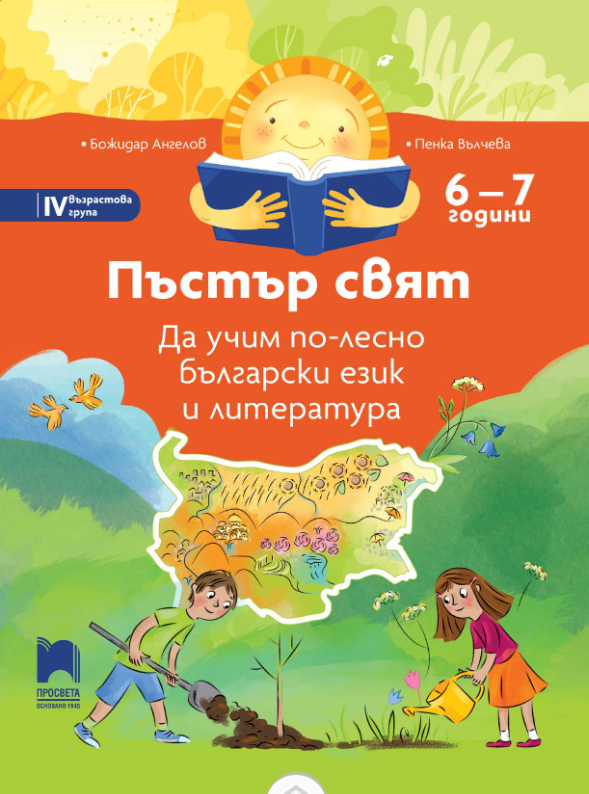 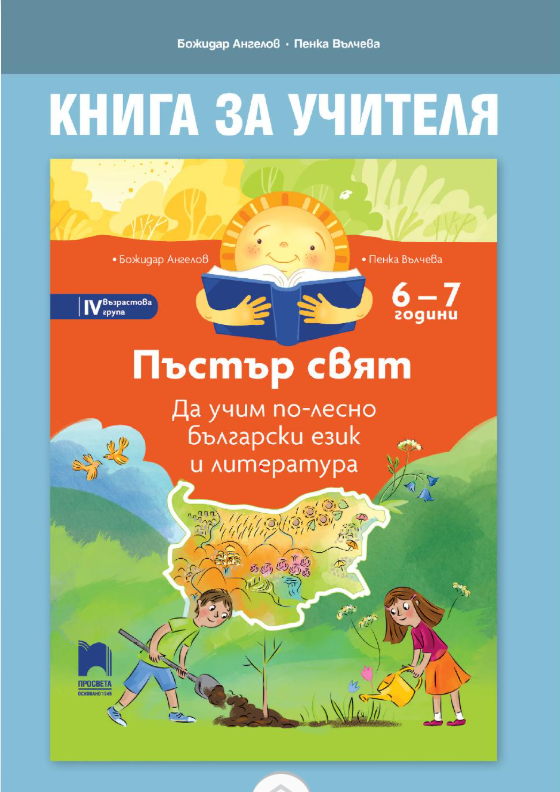 ГРАФИЧНО ОФОРМЛЕНИЕ НА ПОМАГАЛаТа
Наименование на седмичната тема
Наименование на педагогическата ситуация
Номер на седмицата и на педагогическата ситуация
Номер на страницата
Ива и Асен – образи на деца, присъстващи в някои от илюстрациите, както и като герои в голяма част от предложените педагогически ситуации
ГРАФИЧНО ОФОРМЛЕНИЕ НА ПОМАГАЛАТА
Задачите за децата са представени със седем символа.
Част от задачите са насочени към формиране на начални графични умения на децата, сред които:
Свържи, Огради – координация око – ръка;
Графични упражнения – движение в определено графично пространство и следване на контур без прекъсване;
Оцвети – защриховане (свободно, с определен наклон, плътно).
ГРАФИЧНО ОФОРМЛЕНИЕ НА ПОМАГАЛата
Седмична тема „В очакване на зимата“
10/1  „Времето се променя“
10/2 „Горска стряха“
 Четвърта възрастова група
Всяка  седмична тема е на различна страница.
За всяка тема има илюстрация, въпроси и задачи за децата.
Седмичните теми съвпадат с темите на поредицата „Чуден свят“.
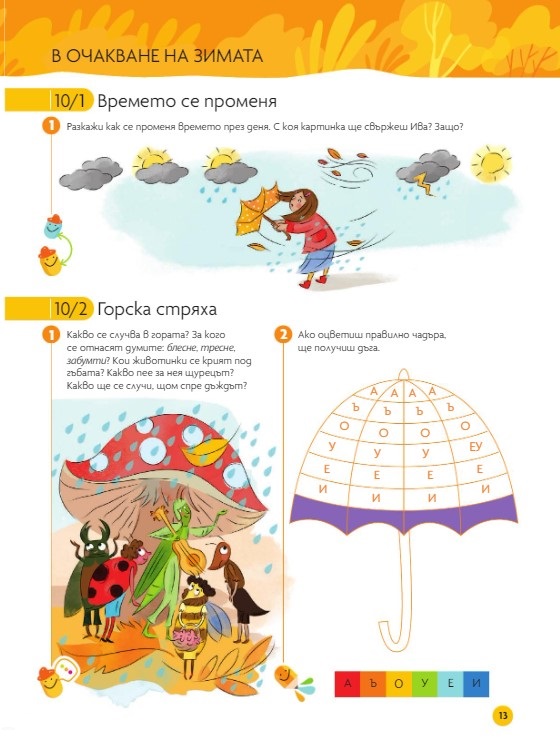 ПЕДАГОГИЧЕСКИ СИТУАЦИИ
ПЕДАГОГИЧЕСКИ СИТУАЦИИ ЗА УСТАНОВЯВАНЕ НА НИВОТО НА ВЛАДЕЕНЕ НА БЪЛГАРСКИЯ ЕЗИК И ПРОСЛЕДЯВАНЕ НА НАПРЕДЪКА НА УСВОЯВАНЕ НА ЕЗИКА
Осем диагностични процедури, разпределени в четири седмични теми за установяване на нивото на владеене на българския език:
една за установяване на нивото на владеене на българския език  в началото на учебното време;
две за текущо проследяване на нивото на владеене на българския език;
една за установяване на нивото на владеене на българския език в края на учебното време.
ПЕДАГОГИЧЕСКИ СИТУАЦИИ ЗА УСТАНОВЯВАНЕ НА НИВОТО НА ВЛАДЕЕНЕ НА БЪЛГАРСКИЯ ЕЗИК
Чеклистове – таблици с инструкции към детето и брой точки.
Задачите са насочени към познато от предходни теми образователно съдържание и усвоени знания и умения от децата.
Задачите установяват езиковото разбиране и езиковата продукция на децата.
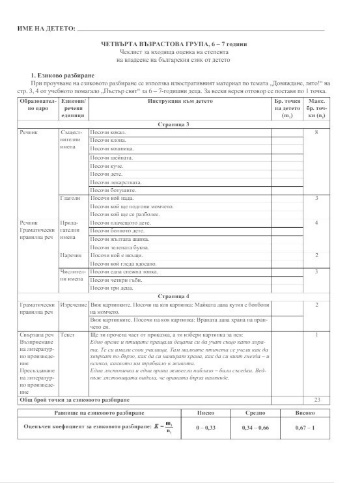 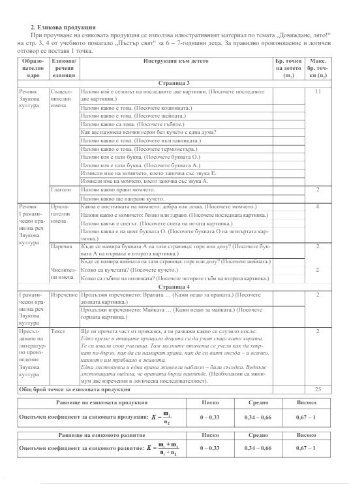 ПЕДАГОГИЧЕСКИ СИТУАЦИИ ЗА РЕАЛИЗИРАНЕ НА ОБРАЗОВАТЕЛНИТЕ ЦЕЛИ
Общо шестдесет и две педагогически ситуации, разпределени в тридесет и една седмици.
За  всяка седмична тема са планирани две педагогически ситуации, които са близки по съдържание.
Включеното образователно съдържание е съобразно с планираните образователни цели, които са разпределени в три групи, съобразно нивото на владеене на български език от децата.
Упражняване и разширяване на употребата на думи от съответните семантични гнезда, посочени в образователните цели; усвояване на граматични правила и надграждане на речевите умения.
Подборът на литературните текстове е с цел упражняване и надграждане на езиковите и речевите знания и умения на децата. 
За ефективното усвояване на българския език са необходими много повторения и упражнения и не е достатъчно само това, което се прави в отделната педагогическа ситуация.
Съдържа:
концептуална рамка на обучението по български език и литература при деца с друг семеен език;
методически насоки за провеждане на входящото, текущите и изходящото проследяване;
методически насоки за реализиране на образователните цели:
в педагогическата ситуация по български език и литература;
в цялостния дневен режим в детската градина;
в партньорство със семействата на децата.
КНИГА ЗА УЧИТЕЛЯ
В методическите насоки за четвърта група са предложени:
идеи за въвеждане на децата в темата на педагогическата ситуация и за реализирането на образователните ѝ цели;
примерни въпроси за анализ на литературно произведение;
дидактични игри за семантизиране на детския речник и развитие на граматически правилна реч;
идеи за артикулационна и дихателна гимнастика;
дидактични игри за определяне на мястото на звука в думата; 
игри за разпознаване на графичните знаци на звуковете.
СЕДМИЧНА ТЕМА „В природния НИ кът“9/1 „в зоологическата градина“
Образователните цели са според степента на владеене на българския език от детето по ядрата „Възприемане на литературно произведение“, „Свързана реч“, „Речник“, „Звукова култура“, „Пресъздаване на литературно произведение“ –  книга за учителя (стр. 34).
 Методически насоки – гатанки за въвеждане на децата в темата, представяне на текста на стихотворението „В зоологическата градина“ от Иванка Морарова, речникова работа, повторен прочит, беседа по съдържанието на текста, подборно четене; сричков анализ на думи, самостоятелна работа в помагалото; предложение за работа в цялостния режим на детската градина (дидактични игри „Само „да“ и „не“) и партньорство с родителите (заучаване на стихотворението и у дома).
 Илюстрации по темата – учебно помагало за четвърта група (стр. 12).
СЕДМИЧНА ТЕМА „грижи за животните през зимата“11/1 „животните през зимата“
Образователните цели са според степента на владеене на българския език от детето по ядрата „Възприемане на литературно произведение“, „Свързана реч“ –  книга за учителя (стр. 40).
 Методически насоки – въвеждане на децата в темата, уводна беседа, представяне на текста на приказката „Двете катерички“ от Елин Пелин, речникова работа, повторен прочит, беседа по съдържанието на текста, самостоятелна работа в помагалото;
 предложение за работа в цялостния режим на детската градина (дидактични игри „Яде се – не се яде“, „Разказваме истории“) и партньорство с родителите (оригами на животни).
 Илюстрации по темата – учебно помагало за четвърта група (стр. 14).
СЕДМИЧНА ТЕМА „Имаме приятели“12/2 „бели, весели снежинки“
Образователните цели са според степента на владеене на българския език от детето по ядрата „Възприемане на литературно произведение“, „Пресъздаване на литературно произведение“, „Речник“, „Свързана реч“ – книга за учителя (стр. 42).
 Методически насоки – песен за въвеждане на децата в темата, уводна беседа, представяне на текста на стихотворението „Снежинки“ от Петя Дубарова, речникова работа, повторен прочит, беседа по текста на произведението, подборно четене, устно-словесно рисуване; предложение за работа в цялостния режим на детската градина (дидактични игри „Хубаво – лошо“, „Отгатни за какво си мисля“) и партньорство с родителите (заучаване на стихотворението у дома).
 Илюстрации по темата – учебно помагало за четвърта група (стр. 15).
СЕДМИЧНА ТЕМА „В града или на село“17/2 „играем с думи“
Образователните цели са според степента на владеене на българския език от детето по ядрата „Речник“, „Звукова култура“ – книга за учителя (стр. 58).
 Методически насоки – въвеждане на децата в темата с илюстрациите в помагалото, дидактична игра „Живи думи“ за моделиране на думите кол, кола, колан, дидактична игра „Звуково лото“ – децата довършват верижката в помагалото и продължават играта сами, дидактична игра „Гореща топка“/„Бързо в кръг“.
 предложение за работа в цялостния режим на детската градина (дидактична игра „Полицай, изгубих си детето“) и партньорство с родителите (родители и близки на децата могат да разкажат за своите професии).
 Илюстрации по темата – учебно помагало за четвърта група (стр. 21).
СЕДМИЧНА ТЕМА „всичко се събужда“26/2 „играем със звукове и букви“
Образователните цели са според степента на владеене на българския език от детето по ядрата „Речник“, „Звукова култура“, „Граматически правилна реч“ – книга за учителя (стр. 85).
 Методически насоки – артикулационна гимнастика и скороговорки за въвеждане на децата в темата, изолирано произношение на звука,  работа по упражненията в помагалото – фонемен анализ на думи, започващи с търсените звукове,  представяне на буквата на всеки звук, откриване на буквата в лабиринт, оцветяване на букви, дидактична игра „Ловци на звукове“, определяне на позицията на звуковете в думи и отбелязването им в звукови модели, въвеждане на родово понятие „цветя“ чрез механизма на сумацията; съставяне на изречения по сюжетна картина и графични схеми.
 предложение за работа в цялостния режим на детската градина (дидактични игри „Постави думата в нейната къща“, „Поправи думите“, „Кажи професията“) и партньорство с родителите (засаждане на цветя).
 Илюстрации по темата – учебно помагало за четвърта група (стр. 15).
Благодаря за вниманието!